LA INDUSTRIA FARMACÉUTICA ARGENTINA

SU CARÁCTER ESTRATÉGICO Y PERSPECTIVAS
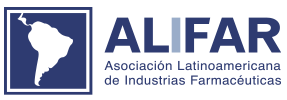 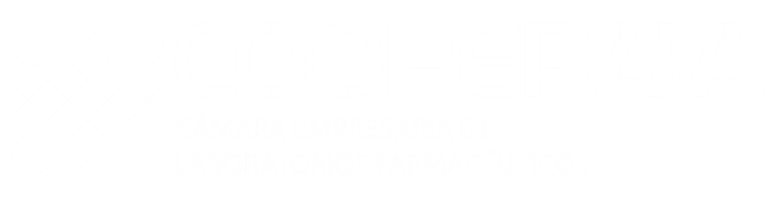 El desafío que representa la difícil coyuntura económica
La industria debe enfrentar una coyuntura económica difícil, caracterizada por una alta volatilidad que afecta la competitividad industrial:

Abastecimiento restringido por falta de dólares
Atraso cambiario
Multiplicidad de tipos de cambio
Inflación alta
Ausencia de financiamiento
Tasas no competitivas
Tributación elevada
Sobre todo cuando países competidores como India, Corea del Sur o Israel, cuentan con importantes incentivos de políticas públicas, amplio financiamiento o bajo costo y un contexto regulatorio flexible.
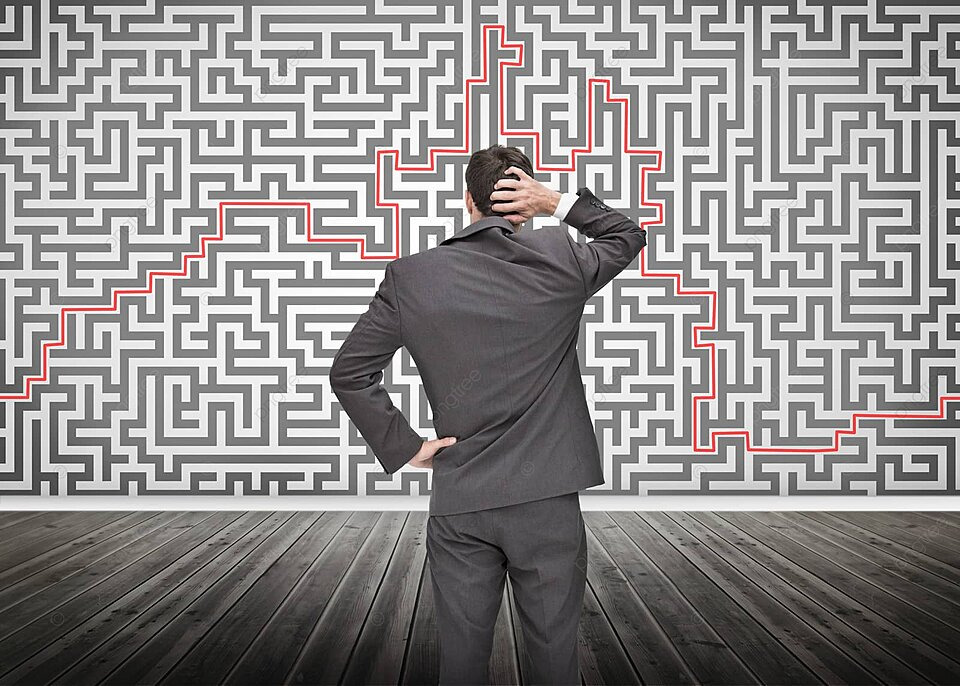 El desafío es seguir invirtiendo, innovando y manteniendo la competitividad de la industria farmacéutica nacional a pesar del contexto
Evolución de inflación (Anual)
Índice de Precios al Consumidor (Mensual e Interanual)
Evolución de los precios de los medicamentos vs IPC
La Industria Farmacéutica y su desarrollo 
en la Argentina y la Región
Regulada por ANMAT (Administración Nacional de Medicamentos, Alimentos y Tecnología)
Intensiva en mano de obra altamente calificada
Asegura la calidad, eficacia y seguridad de los medicamentos
Reconocida por la comunidad médica, farmacéutica y los pacientes
Compite con los principales laboratorios internacionales
Asegura transparencia con precios uniformes en todas las farmacias del país
Brinda soporte de la seguridad social
Apoya a las comunidades vulnerables del país
Somos una industria estratégica…
La Industria Farmacéutica y su desarrollo 
en la Argentina y la Región
Plataforma de producción de vacunas
Desarrollo y producción de materias primas e insumos farmacéuticos
Desarrollo de la industria de biosimilares
Complementación productiva y abastecimiento a países del primer mundo
Proyectos productivos binacionales
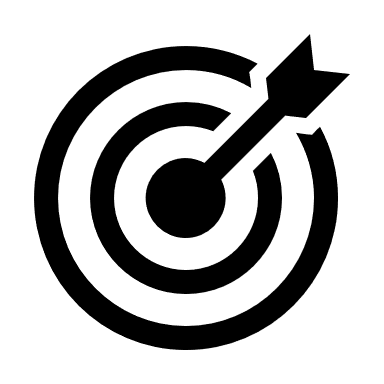 Hacia donde vamos…
Cámara Empresaria de Laboratorios Farmacéuticos

Carlos Pellegrini 1141 – 9° piso
Buenos Aires, ARGENTINA
(54 11) 3985-9989
info@cooperala.org.ar
www.cooperala.org.ar
Muchas gracias